Gestão de Riscos da UFCA
Tiago de Alencar Viana
Coordenador de Transparência, Governança e Gestão de Riscos
Pró-Reitor Adjunto de Planejamento e Orçamento
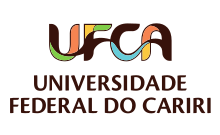 Breve histórico da Gestão de Riscos da UFCA
2016.2 - Pesquisas sobre políticas, boas práticas, metodologias, ferramentas e criação do GTT Permanente de Gestão de Riscos;
Política de Gestão de Riscos aprovada em abril de 2017 no Conselho Superior;
Aprovação do Comitê de Governança, Riscos e Controles;
Criação da Divisão de Gestão de Riscos na PROPLAN;
Criação da Coordenadoria de Gestão de Projetos e Processos;
2017.2 – Testes para implementação da Gestão de Riscos;
2017.2 – Modelo de Gerenciamento Integrado de Riscos e Processos.
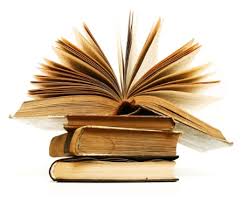 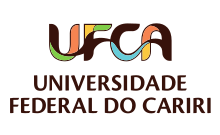 DOS OBJETIVOS E PRINCÍPIOS INSTITUCIONAIS DA UFCA
Art. 3º A gestão de riscos da UFCA deverá buscar atender os objetivos institucionais elencados no seu referencial estratégico.
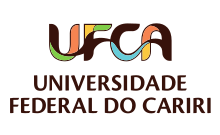 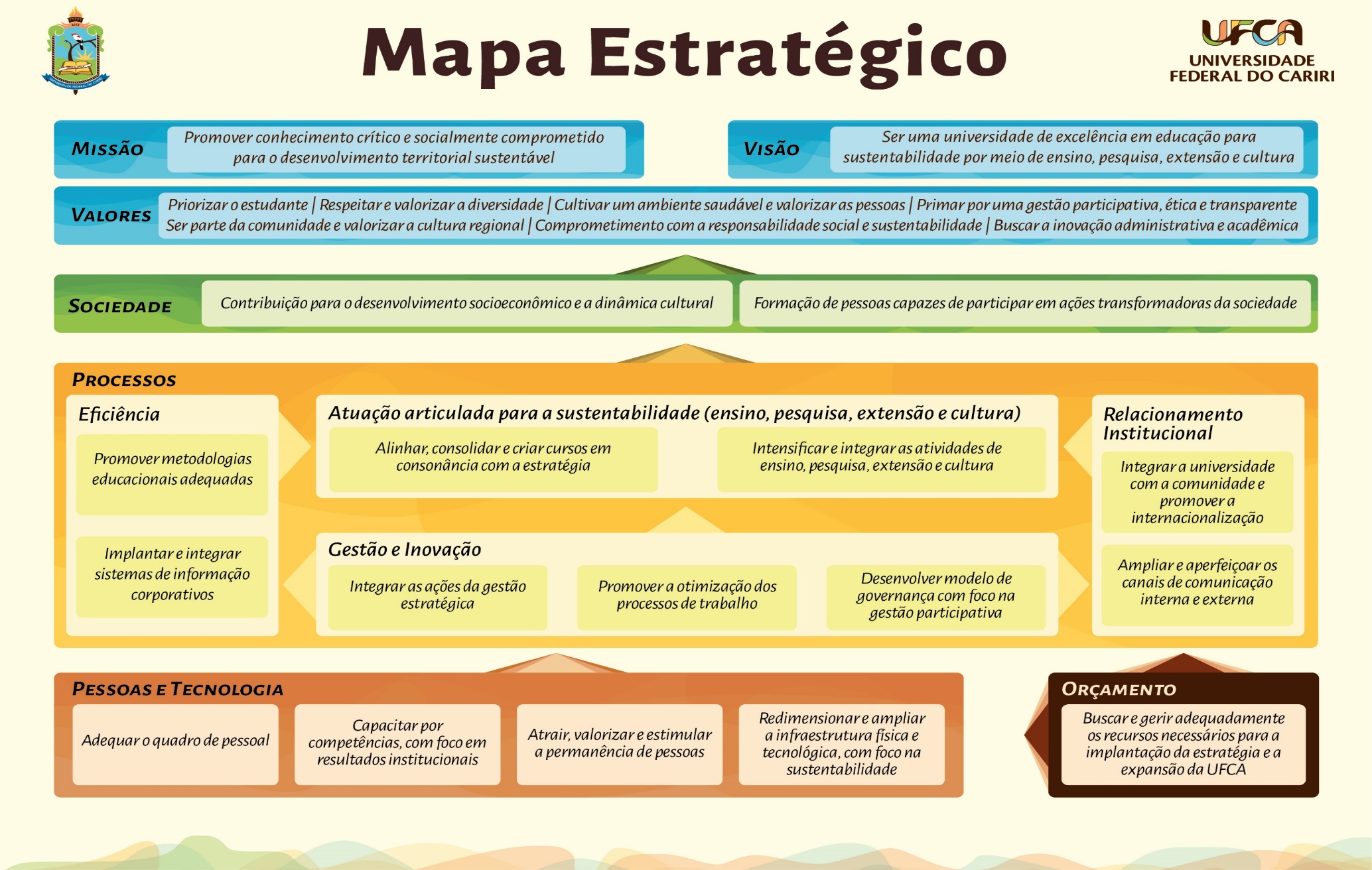 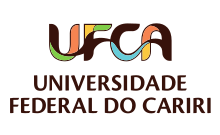 Categorias de riscos
Estratégico: eventos que possam impactar na missão, nas metas ou nos objetivos estratégicos da unidade/órgão.
Operacional: eventos que podem comprometer as atividades da unidade, normalmente associados a falhas, deficiência ou inadequação de processos internos, pessoas, infraestrutura e sistemas, afetando o esforço da gestão quanto à eficácia e a eficiência dos processos organizacionais.
Orçamentário: eventos que podem comprometer a capacidade do órgão de contar com os recursos orçamentários necessários à realização de suas atividades, ou eventos que possam comprometer a própria execução orçamentária
Conformidade: eventos que podem afetar o cumprimento de leis e regulamentos aplicáveis.
Imagem/Reputação: eventos que podem comprometer a confiança da sociedade em relação à capacidade do órgão em cumprir sua missão institucional, interferem diretamente na imagem do órgão.
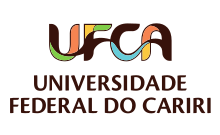 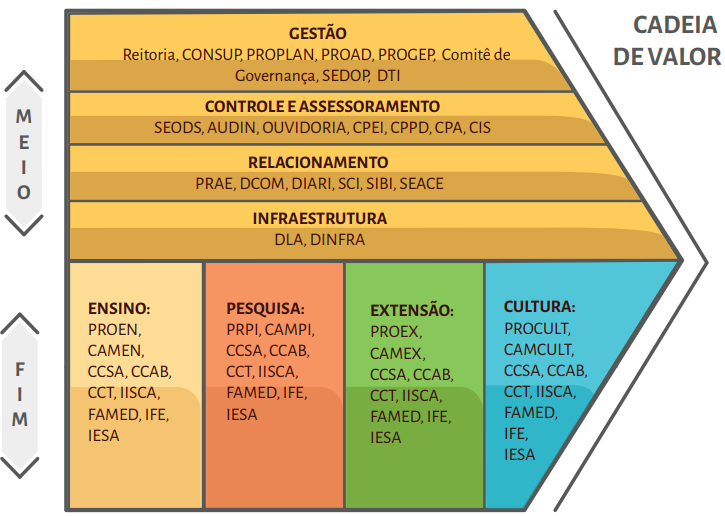 DAS DIRETRIZES DA POLÍTICA DE GESTÃO DE RISCOS
Art. 8º São elementos estruturais da Gestão de Riscos da UFCA: 
I - a presente Resolução; 
II- o Comitê de Governança(CG); 
III- a Coordenadoria de Transparência, Governança e Gestão de Riscos (CTGR); 
IV- a Assessoria de Controle Interno (ACI); 
V- o Grupo Técnico de Trabalho Permanente de Gestão de Riscos (GTTPGR);
VI – a Coordenadoria de Gestão de Projetos e Processos.
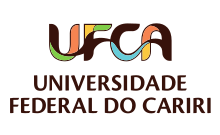 DO PROCESSO DE GESTÃO DE RISCOS
Art. 7º Para que o processo de gestão de riscos seja parte integrante da gestão da UFCA, incorporado na sua cultura organizacional e nas suas práticas de gestão, e adaptado aos processos de negócios da Instituição, as seguintes atividades serão sistematicamente realizadas: 
I - Comunicação e consulta; 
II - Estabelecimento do contexto; 
III - Identificação de riscos; 
IV - Análise de riscos; 
V - Avaliação de riscos; 
VI - Tratamento de riscos; 
VII - Monitoramento e análise crítica;
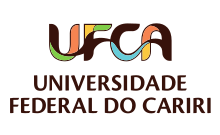 Planejamento Estratégico
Estabelecimento do contexto
Análise e alinhamento
Cadeia de valor da UFCA
Mapeamento de processos
Identificação dos riscos, causas e consequências
Fontes
Brainstorming
Matriz SOWT
Categorização quanto à natureza
Comunicação e consulta
Categorias de risco da política da UFCA
Análise de Probabilidade e Impacto
Análise e avaliação dos riscos
Objetivos do PEI
Fatores de imagem, legais, orçamentários e hierárquicos.
Avaliação dos níveis de riscos
Levantamento de controles já existentes
Opiniões de especialistas
Prioridades, urgências, aceitáveis e inaceitáveis
Análise e avaliação de risco residual
Tratamento dos riscos
Classificação do tipo de resposta, levantamento dos controles existentes, construção de planos de ação e novos controles.
Construção de indicadores de desempenho e estabelecimento de períodos de monitoramento.
Monitoramento e análise crítica
Ferramentas gerenciais
Planilha documentadora (2017 – 2019);
ForRisco (2020).
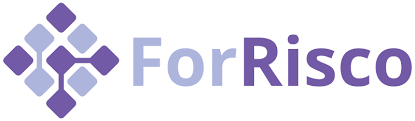 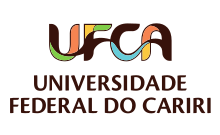 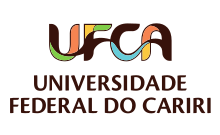 Matriz de Probabilidade e Impacto UFCA
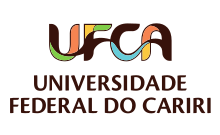 Comunicação e consulta
Elaboração de Plano de Comunicação e responsabilização.
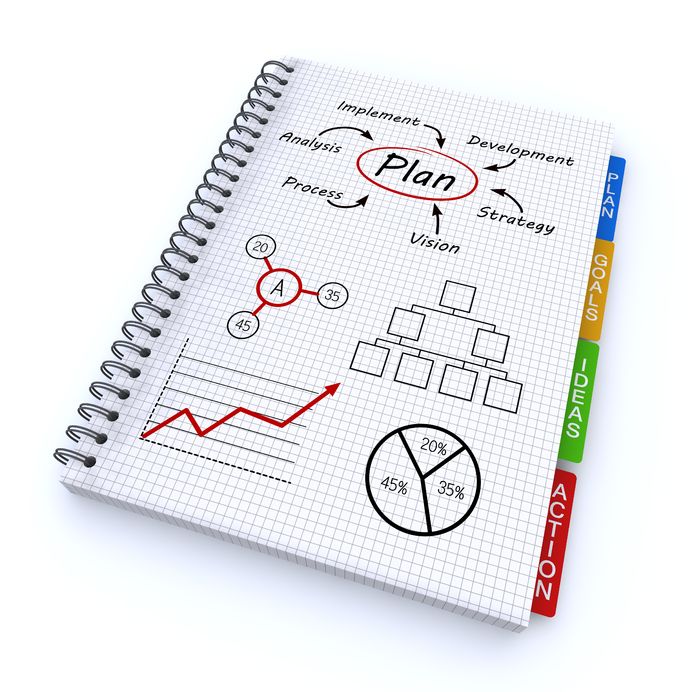 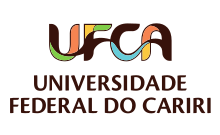 Modelo de Gestão de Riscos Estratégicos da UFCA
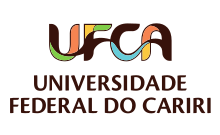 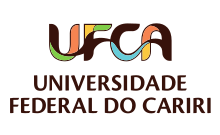 OBRIGADO!
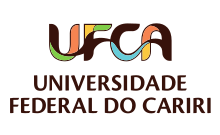